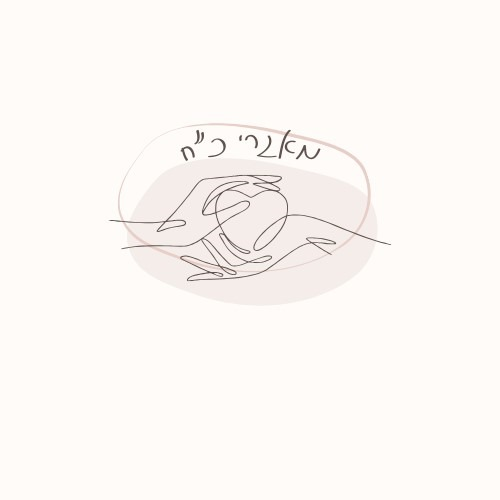 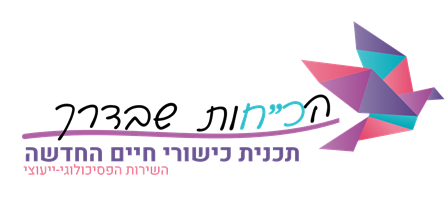 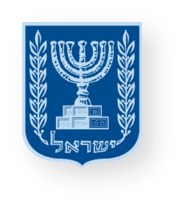 משרד החינוך
מינהל פדגוגי
אגף בכיר שירות פסיכולוגי ייעוצי
כלים לחיזוק כוחות ולניהול שיח רגשי
לתלמידים ולצוות החינוכי
לצעוד ברשת השבילים
צוות חינוכי
[Speaker Notes: יועץ/יועצת יקר/ה,
טרם כניסתך לחדר המורים, נמליץ לך להכיר את מסמך "רשת השבילים", לקרוא אותו לעומק ולבחור:
א. את השבילים וההיבטים שחשובים לך ובהלימה לתפיסת העולם החינוכית שלך ואותם תרצי לקדם כחלק מתהליכי ההתאוששות של הקהילה שלך.
ב. את השבילים וההיבטים שמתאימים לקהילה שלך, לצורכי הקהילה ולמעגלי הפגיעות.

רקע:
כחברה, עומדת לפתחנו, משימת התאוששות וצמיחה ממשבר רחבת היקף. הדרך שמצפה לנו היא רבת פנים ואתגרים: החטופים שעדיין לא השבנו, המפונים שיחזרו בזמנים שונים, כוחות הביטחון שעדיין מגויסים, הפצועים והקהילות בתהליכי שיקום. לעיתים ננוע קדימה, ולעיתים נתקע בלי לדעת איך בכלל אפשר להמשיך ללכת. במידה כזו או אחרת כולנו חווים את הפער שבין הכמיהה לחזור לשגרה לבין החשש מהצפוי לנו, כמו גם את הפער בין שמחת החזרה לבין כאבי המלחמה. חוויות התמודדות וסיפור המלחמה האישי שלנו משפיעים על הדרך בה אנו תופסים את העולם ועל היחסים שלנו עם הסובבים אותנו. 

כאנשי חינוך, נלווה את קהילתנו ברגישות, במקצועיות ולאורך זמן, מתוך הבנה שמדובר באתגר רב ממדי הן בשל ריבוי המשימות והצרכים שכרוכים בחזרה לשגרה, והן לנוכח ההבנה שחברים רבים בקהילה החינוכית (ילדים ומבוגרים) מתמודדים עם כאב טרי; אובדן, אבל, דאגה, אי ודאות וגעגוע. קהילות שונות, בדומה לפרטים שבהן, נמצאות בשלבים אחרים בתהליך החזרה לשגרה ויתקדמו בקצב הייחודי להן.

המצגת שלפניכם מציגה את "רשת השבילים" ותוכל לסייע לכם להציג לצוות החינוכי את הנושא: "תהליכים חינוכיים לקידום התאוששות וצמיחה ממשבר" ולהזמין אותם לחשיבה משותפת על האופן בו נוכל לקדם יחד משימה חשובה ורגישה זו.
תוכלו להסתייע ב"רשת השבילים" לשם ארגון המענים לצרכים המשתנים של הקהילה שלכם ושל הפרטים בה. לשם כך, חשוב להכיר את השבילים ואת התפיסות שהם מייצגים, לזהות בכל תקופה מחדש את האתגר עימו מתמודדת הקהילה שלכם ולתכנן את ההתערבויות שלכם בעזרת השביל או השבילים שיתמכו בהתאוששות ויאפשרו התמודדות, הסתגלות וצמיחה. בהתאמה לצרכים המשתנים כך גם הבחירה בשבילים חשוב שתהיה גמישה ופתוחה להתאמות, בבחינת "מחשבים מסלול מחדש".

מטרות המפגש:
הצגת "רשת השבילים", היכרות עם השבילים השונים והתפיסות שהם מייצגים, במטרה לחזק את מסוגלות הצוות החינוכי לקדם תהליכי התאוששות וצמיחה ממשבר.
קיום שיח עם הצוות החינוכי בו יינתן מקום לתת מקום לרגשות, לתחושות ולמחשבות שעולות בהם ביחס לתהליכי התאוששות וצמיחה ממשבר.
זיהוי גורמי החוסן וכוחות ההתמודדות של חברי הצוות, תוך הדגשת מעגלי התמיכה והלכידות החברתית כמשאבי חוסן מרכזיים.
חיבור לתפקיד ההנהגה החינוכית ולתחושת המשמעות של חברי הצוות עבור התלמידים בעת הזו.]
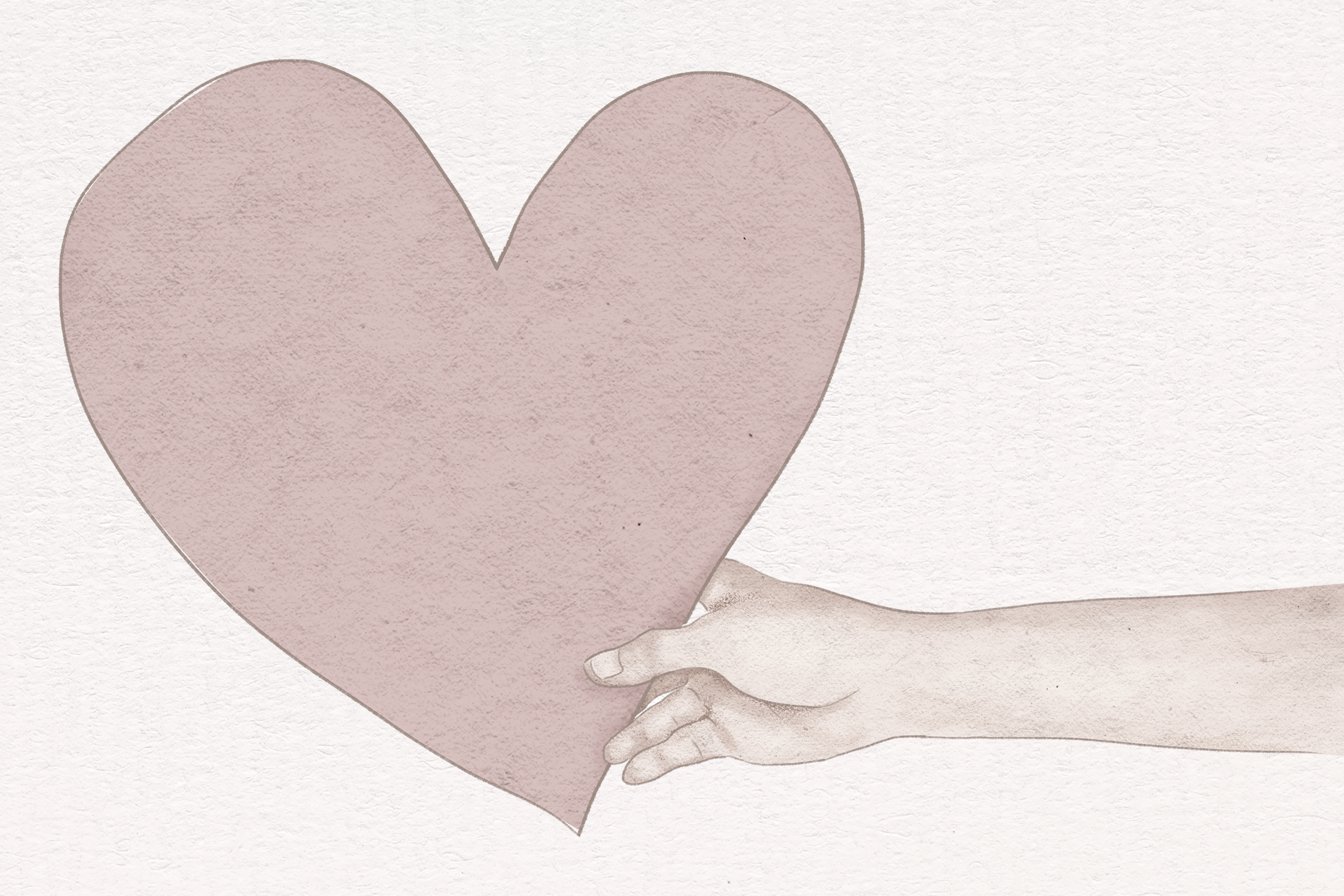 בתוך הלב שלי...
[Speaker Notes: פתיחת המפגש:
נאמר לחברי הצוות כי מטרת המפגש היא לקיים שיח הקשור לתהליכי ההתאוששות והצמיחה ממשבר שכולנו, כחברה וכיחידים, מבקשים לקדם.

נפזר את הכרטיסיות המופיעות בשקופיות 5-14 (בכמה העתקים) במרכז החדר ונזמין את חברי הצוות לבחור היגד להתייחסות, ולשתף באופן הבא:
אתם מוזמנים לבחור היגד להתייחסות ולשתף בהקשר לתקופה הנוכחית.

לאחר השיתוף, נסכם ונאמר: חשוב שתהיו קשובים לליבכם ושתתנו מקום לחוויה האישית שלכם; מצאו מה מחזק אתכם ותומך בכם ואל תישארו לבד.
ניתן מקום לכל מחשבה ורגש שיעלו – הן לרגשות ותחושות של כאב, דאגה, עצב וגעגוע והן לרגשות ותחושות של תקווה והתמודדות.
במידה שעולים תכנים מורכבים ומוצפי כאב חשוב לאפשר זאת, להביע הבנה לכאב, לתת לו תוקף ולהביע אכפתיות.
נדגיש שכאן, ביחד שלנו, יש מקום לכל התחושות והרגשות של כולם.]
מישהו שנמצא שם בשבילי
לאורך התקופה
מישהו
שאני משמעותי/ת עבורו
בימים מורכבים
דברים שגיליתי על עצמי ובעצמי מתוך ההתמודדות
רגעים של שקט
בתוך האי שקט,בהם אני מצליח/ה לקחת פסק זמן
רגע 
שחיזק אותי
בתקופה האחרונה
מישהו שאני רוצה
להודות לו
קשרים שחיזקתי
ותומכים בי
לאורך התקופה
מה עוזר לי 
להחזיק תקווה?
כוחות 
שגיליתי בעצמי
רגע בו הצלחתי 
לפעול ולהתקדם 
למרות שחוויתי קושי
משהו שצמחתי ממנו
קושי או אתגר
שלאורך זמן
חיזקו בי משהו
איך הרגשתי?
מה התאפשר לי בשיח?
[Speaker Notes: חשוב להמשיג את התהליך שהתרחש בשיתוף: 
יצרנו שיח רגשי מוגן המתקיים בתנאים של קירבה וקשר המאפשר לשתף, להקשיב, ללמוד על עצמנו ועל האחרים – להיות ביחד. מרחב כזה נבקש ליצור גם בקרב התלמידים.
ההיגדים השונים מתייחסים לגורמים המקדמים התאוששות וצמיחה (תמיכה, מודעות לכוחות אישיים).]
התאוששות וצמיחה ממשבר
שייכות ולכידות חברתית
תמיכה והיוועצות
חוסן והתמודדות
היחד שלנו
[Speaker Notes: נדגיש את היותו של הצוות החינוכי מקור לתמיכה ולתחושת שייכות ואת תרומתו לחוסן ולהתמודדות של חברי הצוות לאורך השנה ובתקופה זו, בפרט.]
בעת הצורך,
על מי אוכל להישען? 
ממי אבקש עזרה?
מה התפקיד שלי עבור התלמידים בקידום תהליכי התאוששות וצמיחה ממשבר?
מה יש בי שיעזור לי להיות שם עבור התלמידים?למה עוד אני זקוק/ה?
[Speaker Notes: בחלק זה של המפגש נבקש לאפשר לחברי הצוות החינוכי להתחבר לתחושת המשמעות שלהם ולתפקידם כדמויות חינוכיות מניהיגות עבור התלמידים בהקשר לתהליכי ההתאוששות והצמיחה ממשבר. נאפשר לחברי הצוות להעלות שאלות וחששות שיש להם בהקשר זה.
לצד החיבור לתפקיד ולתחושת המשמעות, נבקש לעודד את חברי הצוות לפנות לעזרה בעת הצורך ולהכיר את מעגלי התמיכה שלהם ונזמין אותם לבטא את הצרכים שלהם בהקשר לתמיכה בתלמידים.]
מפת השבילים שלפניכם מבקשת לסייע לכם ולקהילה החינוכית בהתמודדות עם אתגרי החזרה לשגרה
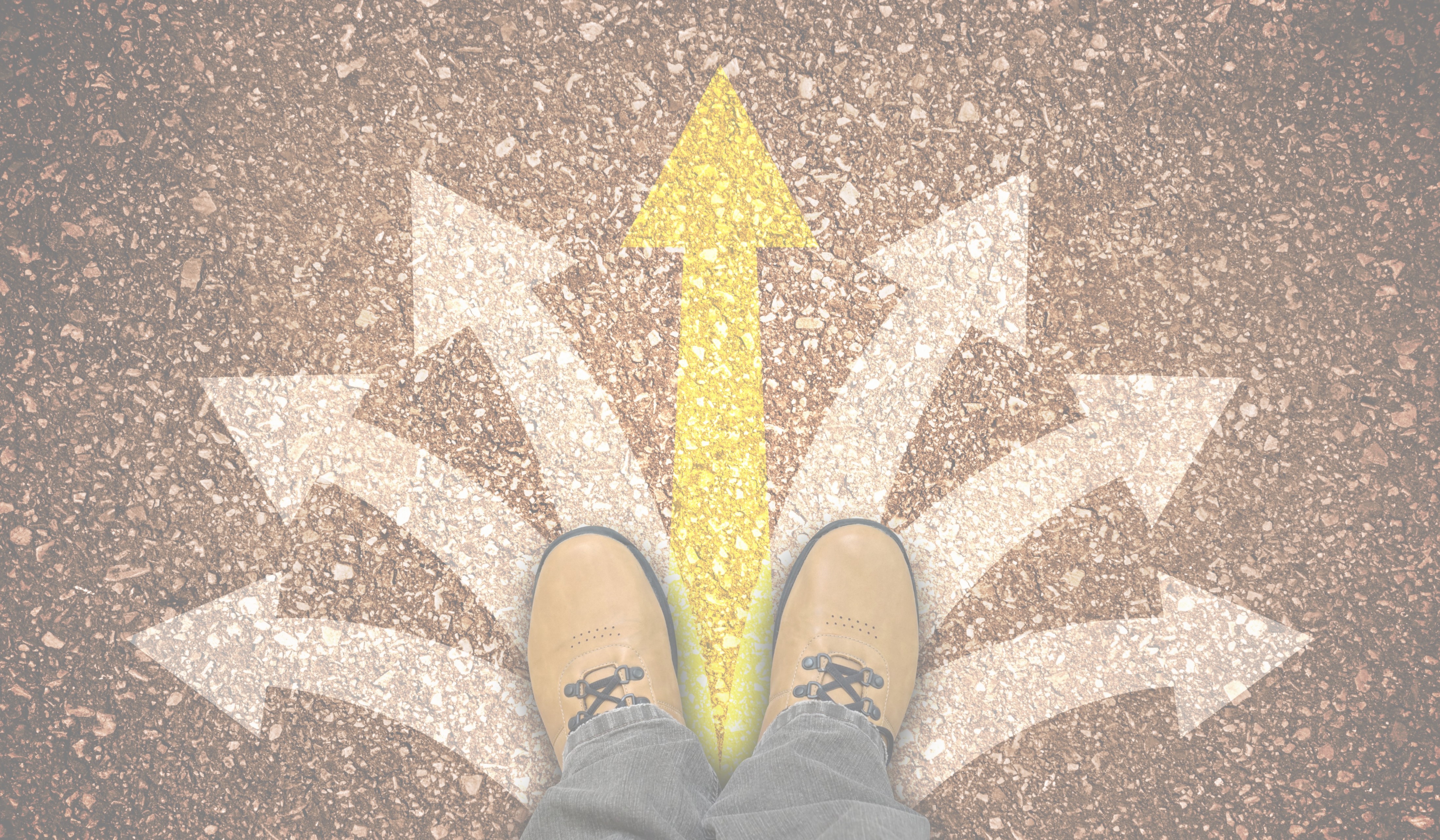 שביל הצמיחה ממשבר
שביל הליווי ארוך הטווח
שביל החוסן האישי, המשפחתי, הקהילתי
שביל שלומות צוות ותשישות חמלה
שביל הגישה הנרטיבית
שביל המנהיגות
שביל מרחב ההתחברות
"אך בכל הדרכים מעולם לא אבדה לי דרכנו וגם אם לפעמים סערו מסביב הרוחות"  |  יענקל'ה רוטבליט
רשת השבילים
"רשת השבילים" מתארת תהליכים חינוכיים לקידום התאוששות וצמיחה ממשבר 
ותוכל לסייע בארגון המענים לצרכים המשתנים של הקהילה שלכם ושל הפרטים בה. 
כל שביל מייצג תפיסה הקשורה בתהליכי התאוששות וצמיחה ממשבר.
בכל שביל מוצגת התפיסה המרכזית, המטרות, האתגרים והדרכים להתמודדות עימם.

היכרות עם השבילים ועם התפיסות שהם מייצגים, תאפשר – 
לזהות בכל תקופה מחדש את האתגר עימו מתמודדת הקהילה שלכם 
לתכנן את ההתערבויות בעזרת השביל או השבילים שיתמכו בהתאוששות ויאפשרו התמודדות, הסתגלות וצמיחה.
[Speaker Notes: יועץ/יועצת יקר/ה,
נמליץ לך להכיר את המסמך "רשת השבילים", לקרוא אותו לעומק ולבחור:
א. את השבילים וההיבטים שחשובים לך ובהלימה לתפיסת העולם החינוכית שלך ואותם תרצי לקדם כחלק מתהליכי ההתאוששות של הקהילה שלך.
ב. את השבילים וההיבטים שמתאימים לקהילה שלך, לצורכי הקהילה ולמעגלי הפגיעות.
כדי להציג לצוות את השבילים שתבחרי ואת ההיבטים שבחרת להדגיש הכנו עבורך שקופיות שמסכמות ומציגות כל שביל ומביניהן אפשר לבחור מה להציג ועל מה להתעכב עם הצוות (שקופיות 20-27).]
שביל הצמיחה ממשבר
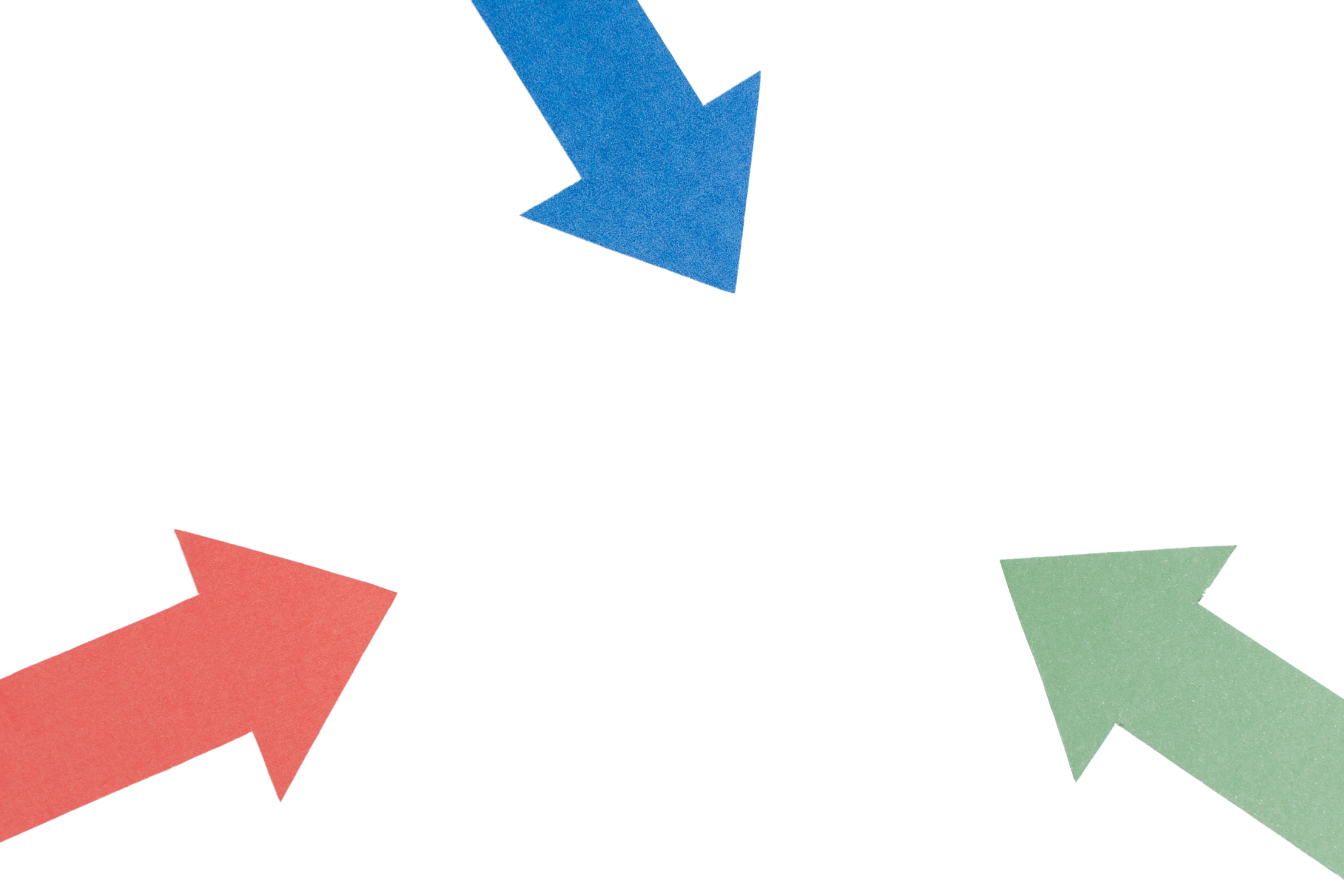 בשביל הצמיחה ממשבר נבקש לחזק את ההכרה באפשרות של צמיחה מתוך השבר, כפרטים וכחברה. זאת, מתוך הבנה כי לצד ההשלכות השליליות של חוויות קשות ואירועי משבר על האדם שחווה אותם, עשויים להתקיים בו גם שינויים פסיכולוגיים חיוביים המתחוללים כתוצאה מעצם ההתמודדות.
מתן כבוד לקצב האישי ותמיכה בתהליך הטבעי של צמיחה 
הפחתת המצוקה, הקשבה ועידוד להרחבת מעגלי התמיכה 
סיוע ביצירת אופק והתבוננות על שאיפות עתידיות וזיהוי אפשרויות חדשות,תוך חיבור לחוויות העבר ובהכרה בקשיי בהווה
הקניית כלים ויצירת הזדמנויות לעידוד צמיחה וזיהוי תהליכי צמיחה
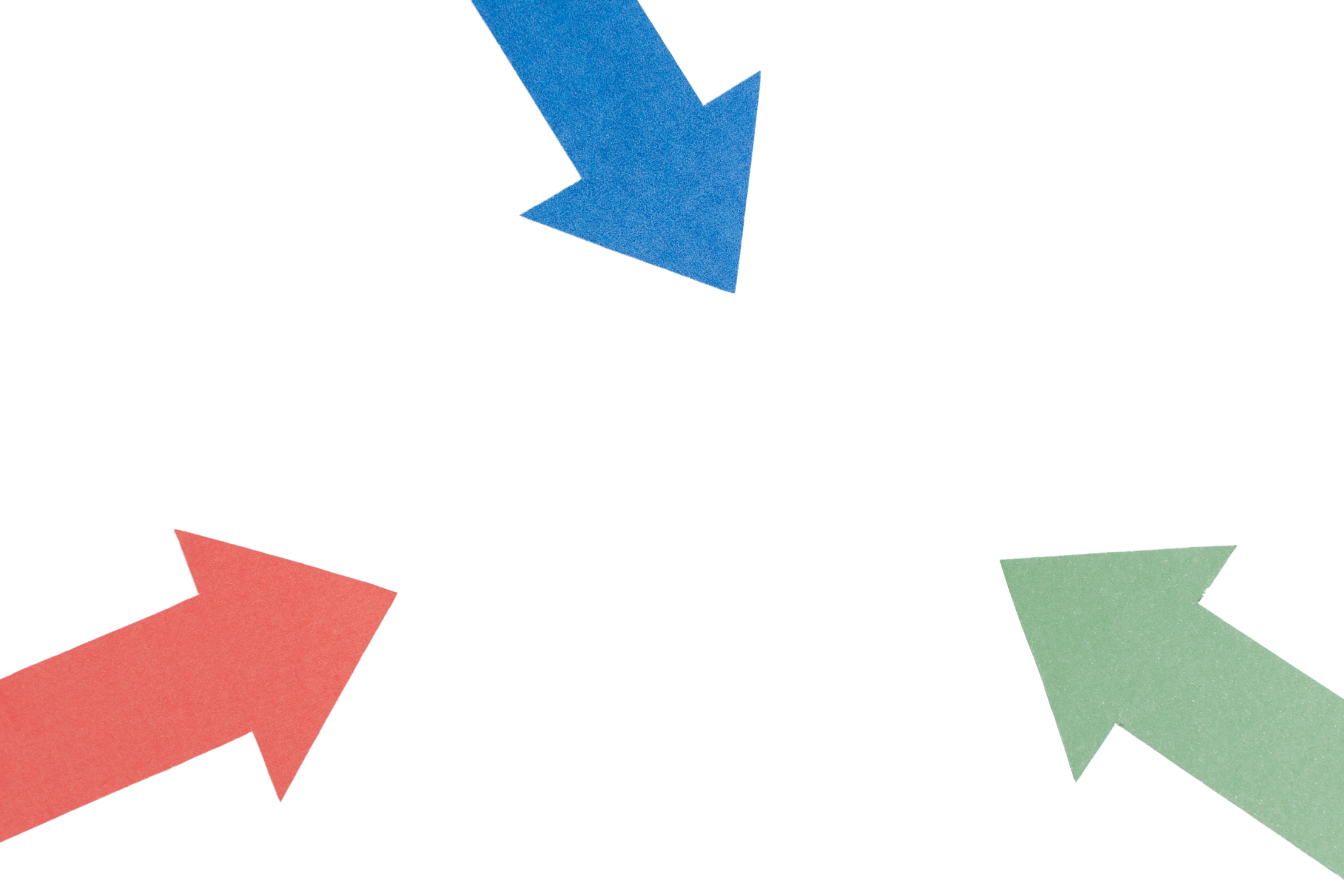 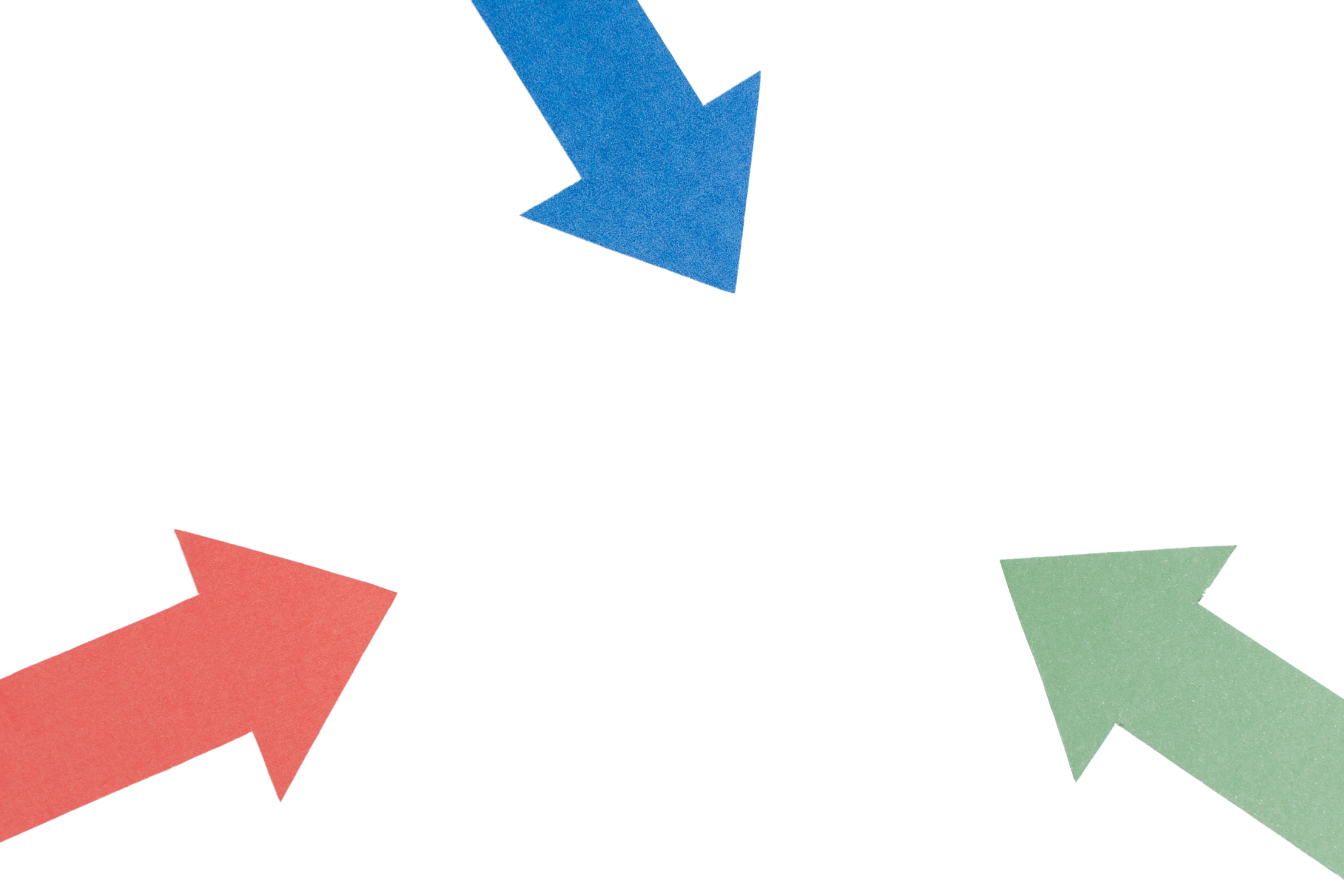 אתגרים לאורך השביל
מטרות השביל
האדם שואף לאיכות חיים ולשלומות אך הקושי עלול למשוך אותו לשהות בכאב.
פחד או תחושת אשמה שצמיחה עלולה לטשטש את הזיכרון.
האדם, ובתהליך מקביל גם הקהילה, יכירו באפשרות להיות בצמיחה, יסכימו להיות בתהליך של צמיחה, יצליחו לזהות היבטים של התפתחות שנוצרים מתוך ההתמודדות ואף יכוונו אליהם.
שביל הגישה הנרטיבית
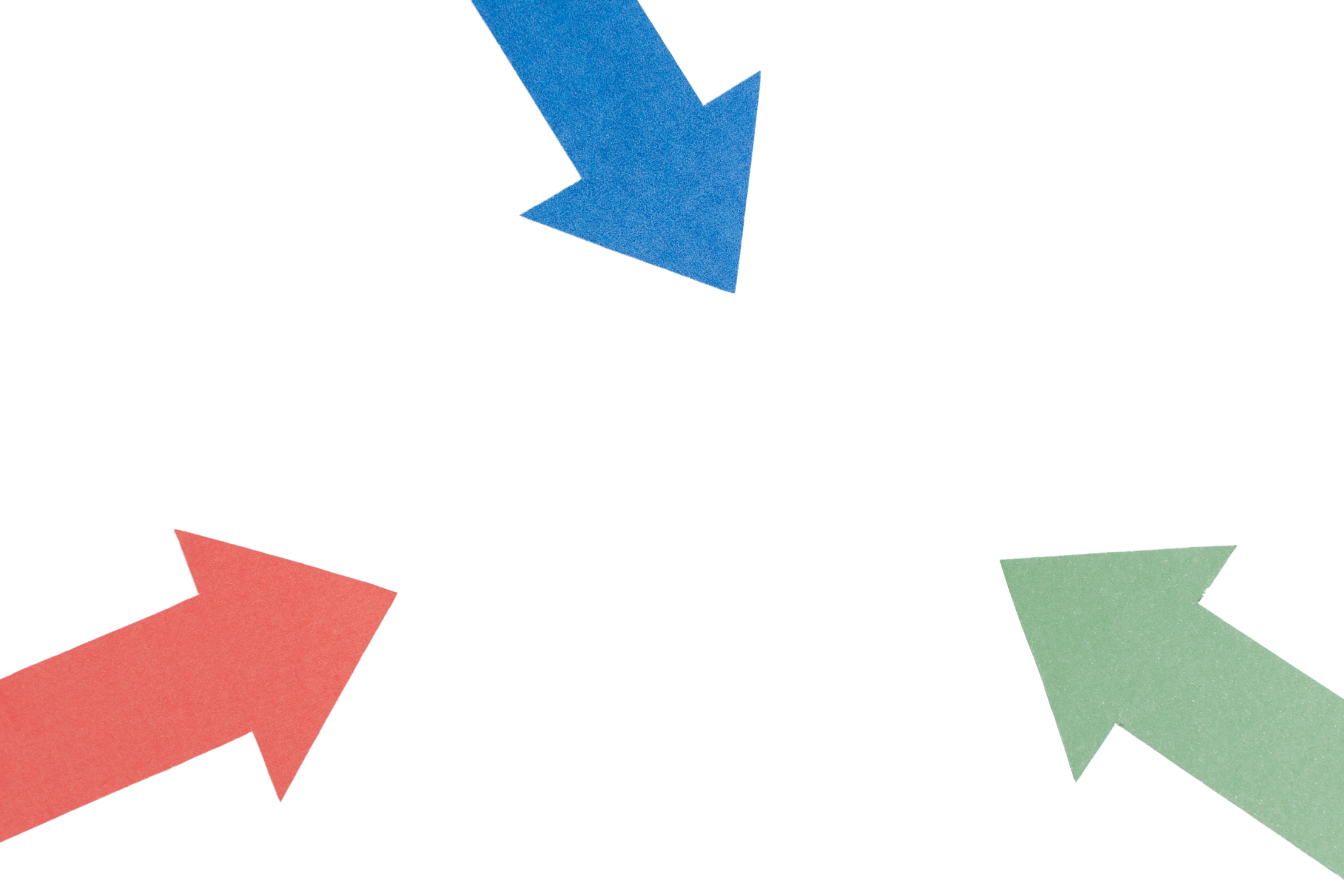 בשביל גישה הנרטיבית נבקש לעזור לתלמידים ולצוות לרקום נרטיב (סיפור) אישי וקהילתי מיטבי שאינו שוכח את שהיה ונותן מקום לכאב, אך גם שוזר חוטים של תקווה, משמעות ולבסוף צמיחה. 
ביטוי לחוויות כאב, קושי או משבר לצד מרכיבים של חמלה עצמית, קבלה, תקווה ורצון להמשיך קדימה
"שפה חדשה", מילים המכוונות ומסייעות לשיקום, להחלמה ולצמיחה
היעזרות בשאלות "משנות זווית" שמאפשרות לעצור, להתעכב ולהרחיב את נקודת המבט, כמו:מה למדתי על עצמי מההתמודדות לאורך התקופה? אלו כוחות גיליתי לאורך הדרך? מה חשוב לי להגיד לעצמי ולזכור על היכולת שלי לצמוח ממשבר?
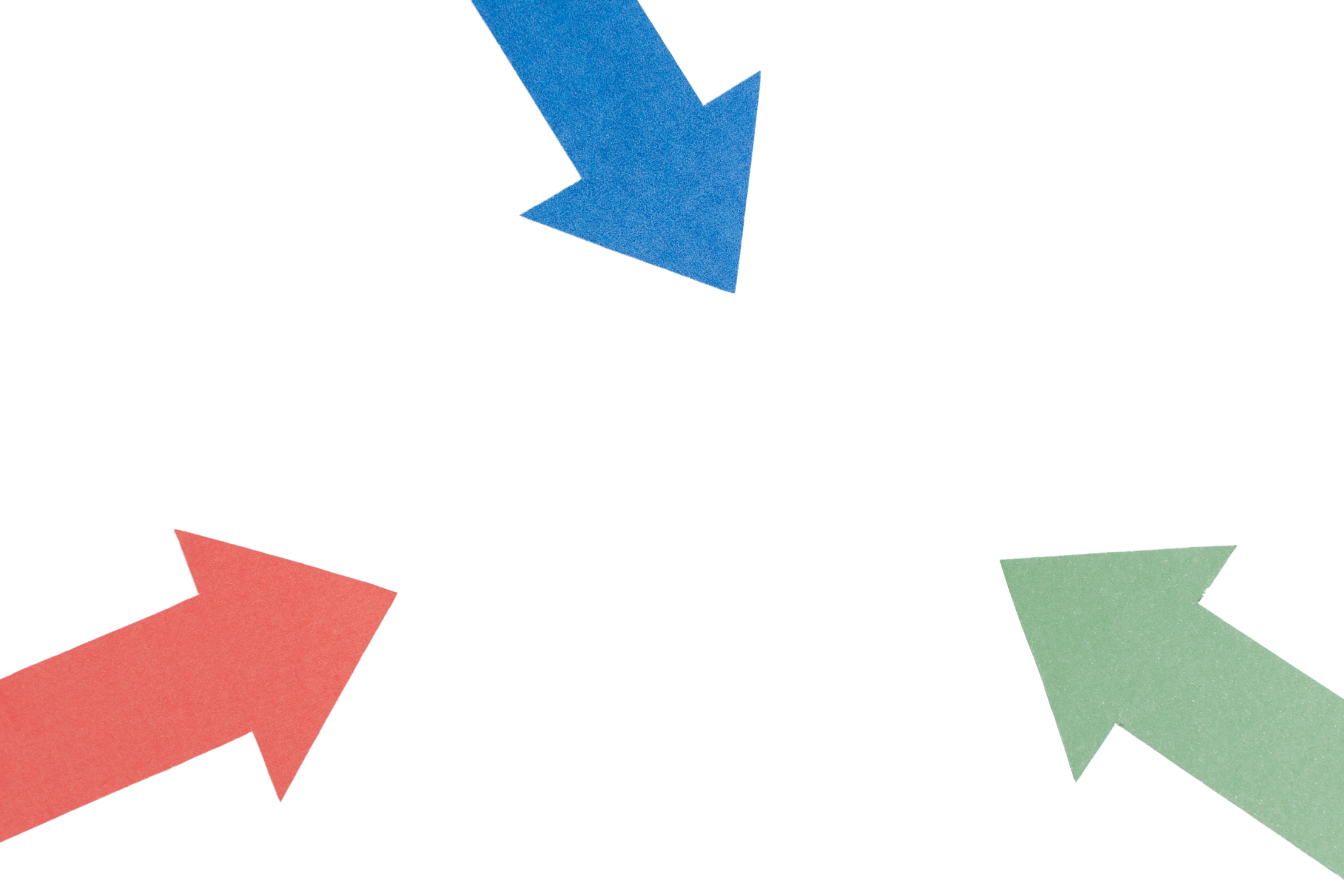 אתגרים לאורך השביל
הצורך בהכרה מתמשכת בשבר ובמתן תוקף לכאב המתמשך 
תפיסת הסיפור החדש כמאיים ב"טשטוש" של הכאב והשבר
המשאלה להימנע מעיסוק בחוויה הרגשית ובהזכרות באירועים מורכבים
מטרות השביל
האדם, ובתהליך מקביל גם הקהילה, יצליחו להבנות לעצמם את הסיפור שלהם באופן מרפא ומחבר לכוחות, כסיפור שיש בו תנועה, חיבורים ומנעד רגשי.
שביל החוסן האישי, המשפחתי, הקהילתי
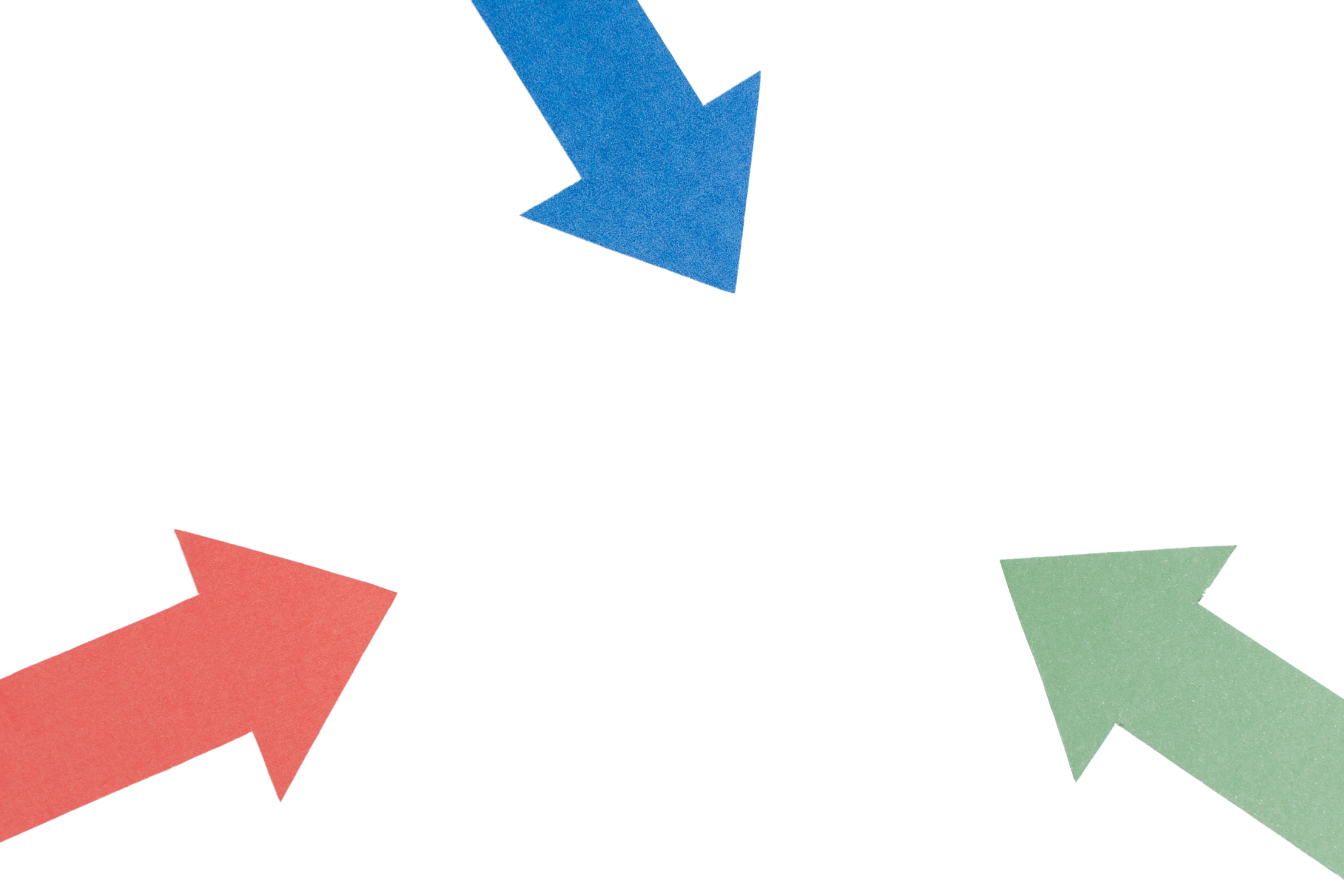 בשביל "החוסן האישי-משפחתי-קהילתי" נשאף לחזק חוויית שייכות, משמעות ושליטה ונקדם "נרטיב מיטיב" על מנת לחזק את כוחות התמודדות של הפרט והקהילה.  
יכולת העמידות וההתמודדות תלויה ביכולת הקהילה והפרטים לזהות כי הם ניצבים בפני מצב חדש ושבכוחם להשתמש בכישורים קיימים או לחילופין לייצר חדשים. 
תהליך פיתוח חוסן קהילתי יוסיף ללכידות, לאחווה, לחברות ויתרום ליצירת מעגלי תמיכה, מעורבות ומסוגלות החיוניים לקהילה ולפרטיה. 
יצירת מרחבים שמאפשרים תהליכי בירור אישי, זיהוי נטיות לב, התחברות לחוזקות
עידוד עשייה, בחירה, פעלנות, מסוגלות לתרום לאחרים ולפעול למענם
חיזוק תחושת המשמעות של האדם בקהילה אליה הוא שייך
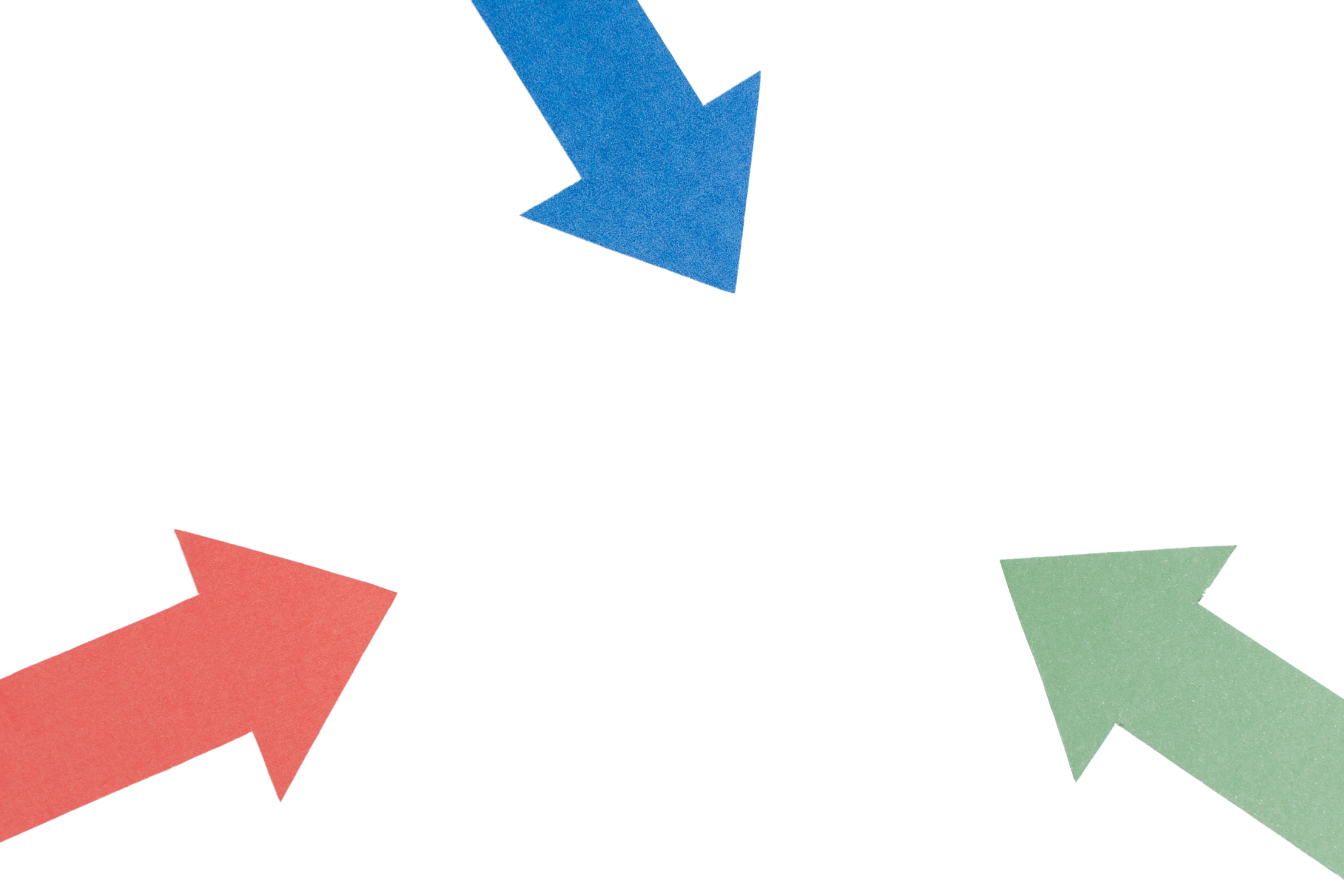 אתגרים לאורך השביל
בדידות, דלדול כוחות, שבר קהילתי או משפחתי, אשם, כעס.
חשיבה הישרדותית (למען עצמי ובני ביתי).
נטייה לבחור בדפוסי התמודדות ותיקים שלעיתים אינם  יעילים או שלא די בהם, וקושי להיפתח לערוצים חדשים.
מטרות השביל
האדם ישאב כוחות וחוסן מקבוצות השייכות שלו, יצליח לתת מקום לתהליכים המקבילים; אדם בתוך עצמו, אדם וקהילה, אדם ומשפחה, ולקחת חלק בתהליכים המקבילים מתוך תחושת שייכות ומשמעות.
שביל מרחב ההתחברות
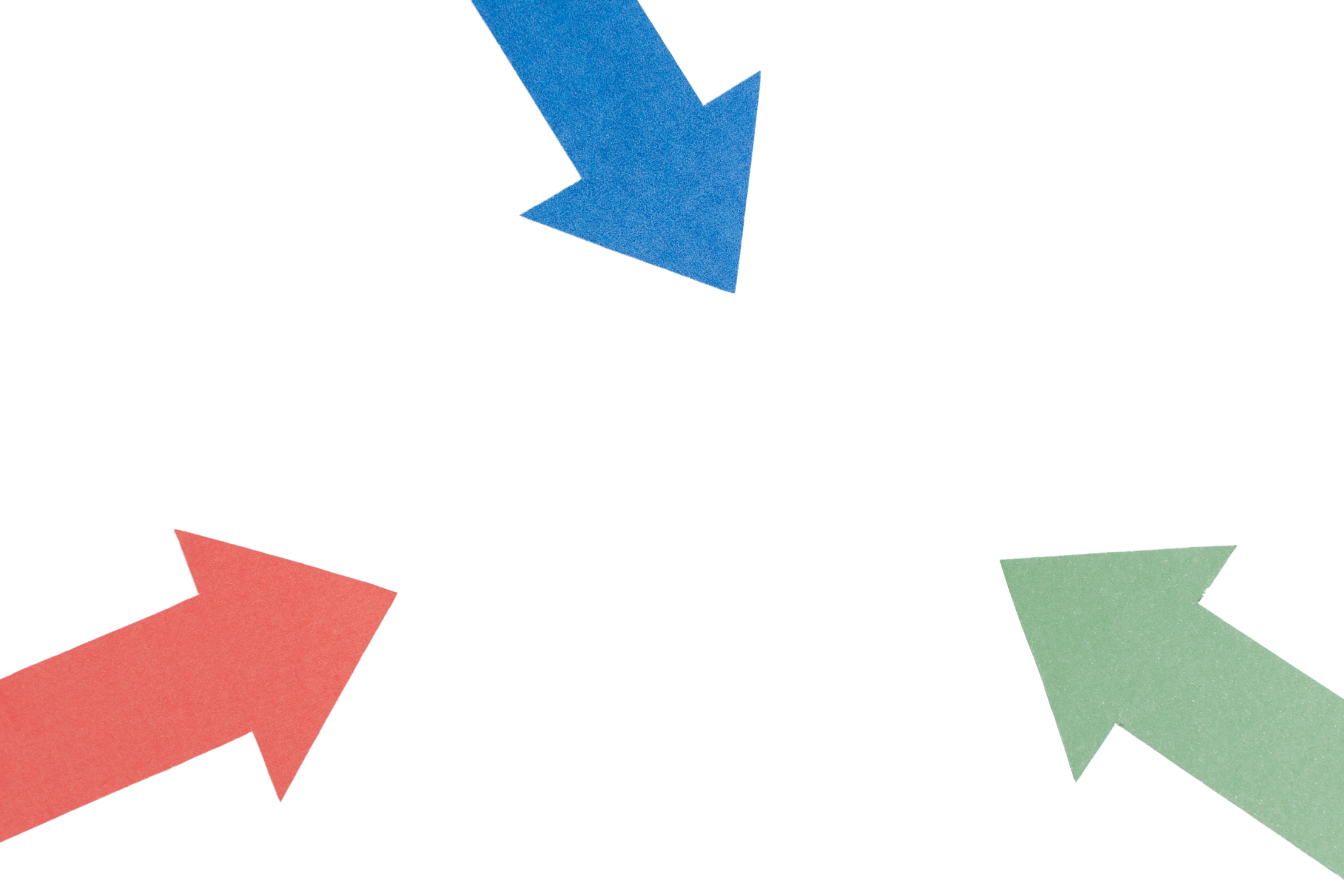 ב"שביל מרחב ההתחברות" ובמקביל לחזרה לתפקוד, נעודד את אנשי החינוך ואת התלמידים ליצור, לשהות, לנשום, לשחק, להתחבר לעצמם, לדמיין, לחלום ולהסתגל באופן גמיש למציאות המשתנה.
נאפשר הזדמנויות לשקט, ליצירתיות ולדמיון.
נעודד פעילויות שיעבירו מסר שאנחנו בתהליך של התרגלות ושזה בסדר שבשגרה שלנו יש במקביל גם רגעי תפקוד וגם רגעי עיבוד - פעילויות משחק, יצירה, חיבור לטבע, מוזיקה ודמיון 
פעילויות שיאפשרו להיזכר בכוחות האישיים ולהשיב את תחושת השייכות ואת האמון בשגרה.
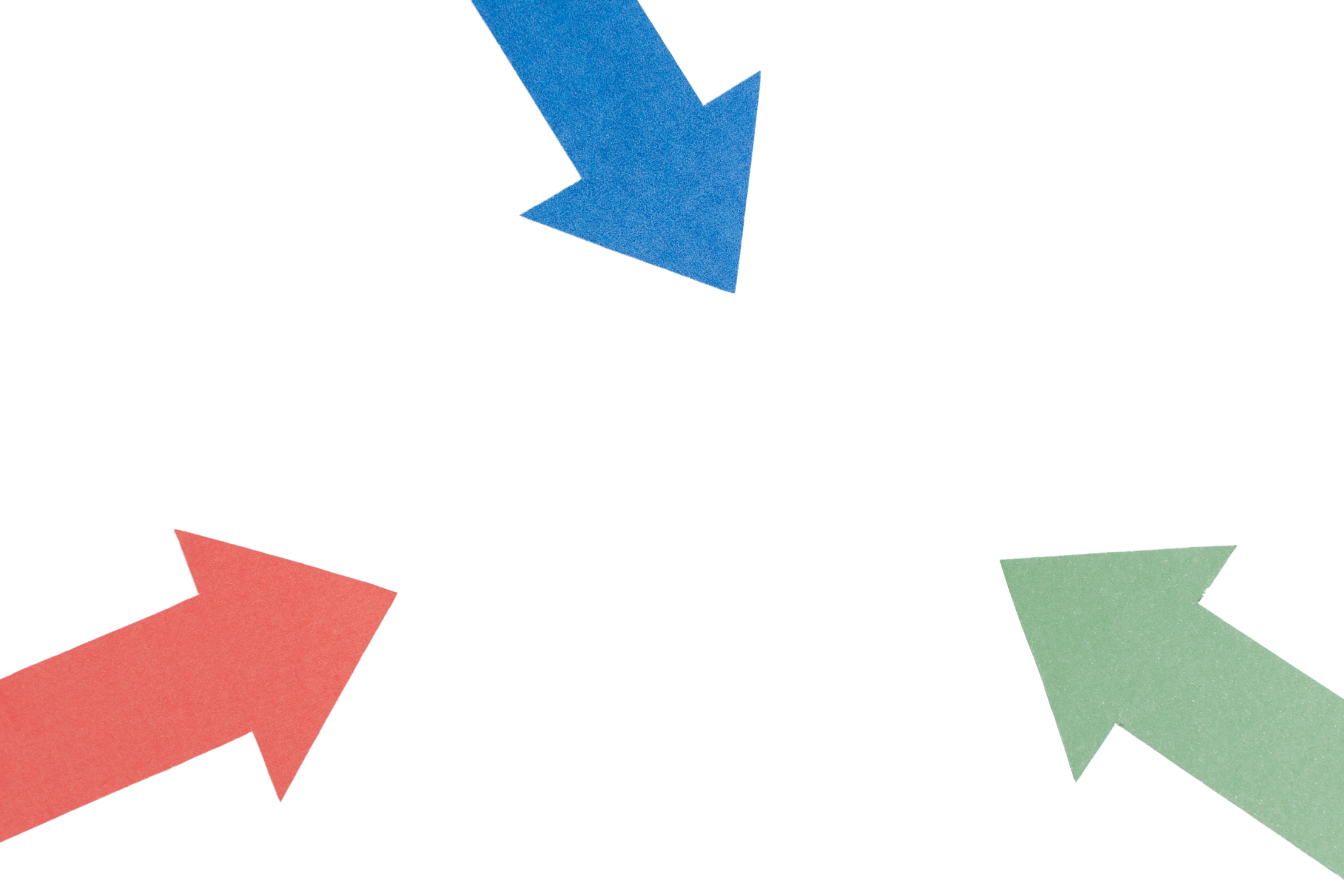 אתגרים לאורך השביל
מטרות השביל
האדם נדרש לסבלנות, לנחישות ובעיקר לחמלה עצמית כדי לאפשר לעצמו את החשיבה הגמישה ואת ההתמדה
יתכן שייווצר פער בין הדרישות התפקודיות של המציאות לבין קצב ההתאוששות
האדם יצליח ליצור לעצמו מרחב פנימי שבתוכו יוכל להתמסר לצרכים, לרצונות, לחלומות, לדמיון, לפשטות.
שביל הליווי ארוך הטווח
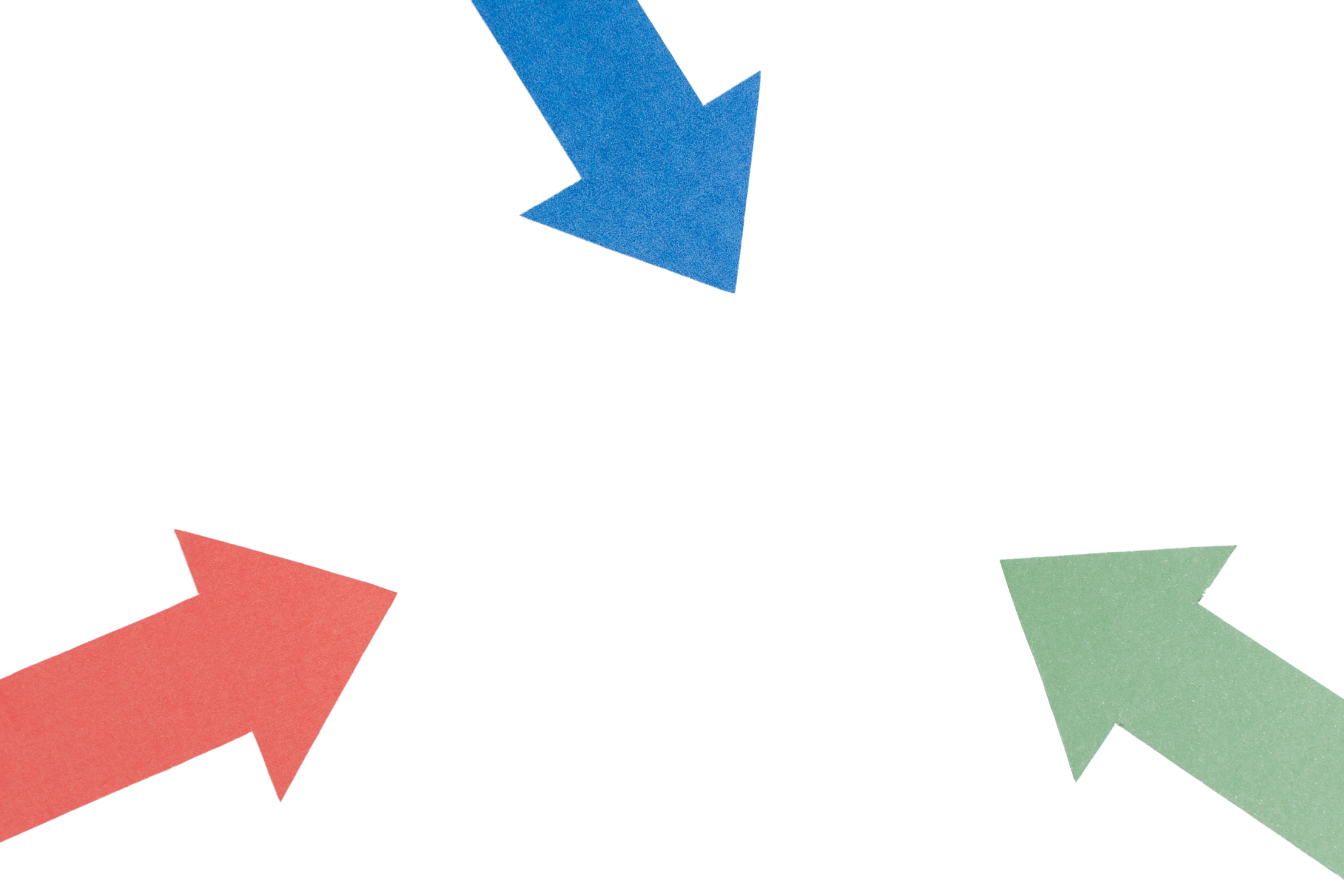 ב"שביל הליווי ארוך הטווח" אנו שואפים ללוות את הצוות ואת התלמידים בהתמודדותם, לסייע להם ברגישות, בגמישות ובמקצועיות, לעודד אותם לרצף תפקודי ולחיזוק התקווה.
ליווי חינוכי עקבי, רציף ונוכח לאורך זמן. 
התאמת הליווי למאפיינים ולצרכים הייחודיים 
עזרה בחיבור הרצפים וביצירת ודאות ותמיכה בתהליך השיקום וההתאוששות. 
העברת מסרים של אכפתיות ואמפתיה, גילויי רגישות וגמישות לצד עידוד לחזרה לשגרה ולתפקוד מיטבי 
חתירה מתמדת לשיח ולקשר עם התלמידים, הצוות והמשפחות ולאיתור צרכים שלעיתים סמויים מן העין.
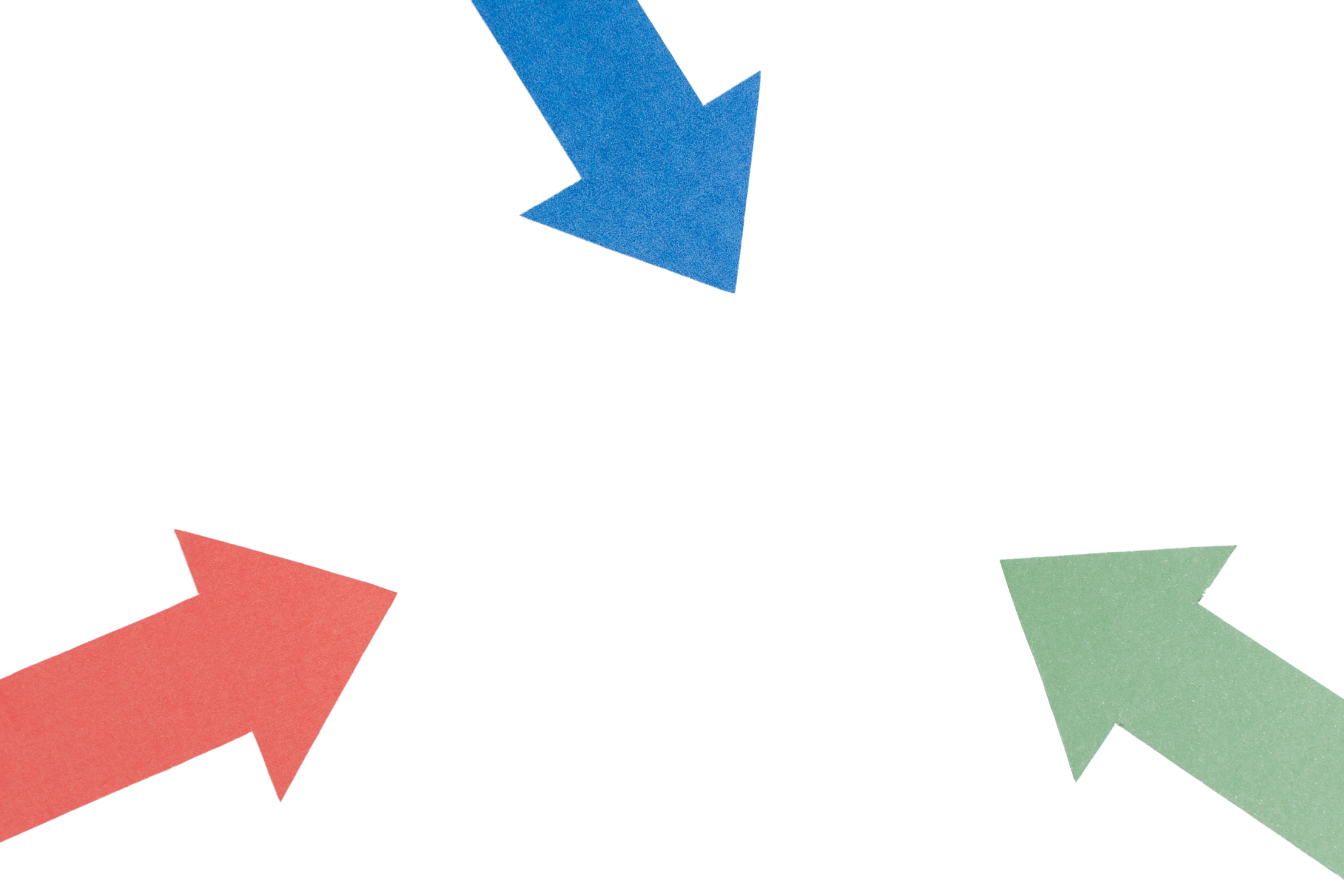 אתגרים לאורך השביל
המשאלה של האדם או הקהילה להגדיר לעצמם מי הם שואפים להיות מעכשיו.
כדי להכיר בשינויים האדם או הקהילה יצטרכו להיזכר במי ומה שהיו טרם המלחמה.
השאיפה של האדם או הקהילה ליצור גשר לעתיד במציאות משתנה.  
פרטים רבים בקהילה מתמודדים עם קושי.
מטרות השביל
האדם והקהילה יצליחו ליצור לעצמם חיבורים וקשרים בין העבר, ההווה והעתיד הודות לנוכחות העקבית של מערכות התמיכה החינוכית, וירגישו שהם אינם לבד בתהליך ההתמודדות.
בתוך הלב שלי
הבנתי ש...
השביל שאבחר לצעוד בו בתקופה הקרובה...
אני מאמין/ה ש...
חשוב לי ש...
[Speaker Notes: לסיום, נזמין את חברי הצוות לשתף בתובנות ובתחושות שלהם בעקבות המפגש.
נשמיע את השיר "לו יהי"
https://youtu.be/Mf7VagPUG50]